극한핵물질센터 Center for Extreme Nuclear Matters (CENuM)
Experiments at HIMAC
허장용
극한핵물질연구센터 (CENuM), 고려대학교
2021 .08 . 20 (금)
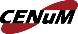 극한핵물질센터 Center for Extreme Nuclear Matters (CENuM)
1. HIMAC 현재 상황
i) HIMAC에서 조건부 승인 (조건부 승인이지만 특별히 제안서에 문제를 제기하는 내용이 없기 때문에 실험은
    예정대로 진행될 것으로 예상됨)
 ii) Beam time은 2월 25-26일로 확정되었습니다. 
 iii) HIMAC에 빔사용 시간과 실험 setup에 대한 질문의 답변 

      대략적인 빔 사용 가능시간에 대한 답변: 
      The accelerator is ready to emit the beam, so you can use the beam almost full time.
      If you let me know the beam current and beam size at least two weeks before the machine time, 
      I will do so.

      Depending on your setup, you may need time to adjust the beam. In this case, the adjustment will 
      be done during the machine time.

      However, please note that the start time may be delayed depending on the status of the treatment.
      
      실험 setup 시간에 대한 답변:
      Some people prepare their experiments several days in advance.
     As mentioned above, we will ask you to let us know the beam conditions two weeks before the
     machine time, and please let us know how long it will take you to prepare.
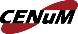 극한핵물질센터 Center for Extreme Nuclear Matters (CENuM)
2. 본 실험의 목적 및 측정 (혹은 테스트) 대상
1. 본 실험의 목적
i) 실제 빔라인에서 각각의 세부 검출기 테스트 (본제품을 테스트 하는 것은 현재 여건 상 힘들
      것으로  판단되어 시제품을 테스트 하는 것으로 예상함)
          1) BDC (Beam Drift Chamber)
          2) Starting Counter
          3) 중성자 검출기 
          4) AT(Active Target)-TPC
          5) BTOF scintilator 
          6) Si-CsI 검출기  (개발 담당자 이직으로 현실적으로 실험 전까지 개발이 어려워 테스트에 
             포함되지 않을 것으로 예상)

     ii) 세부 검출기를 연결한 통합 시스템 테스트
          1)번에서 5)번 검출기와 현재 제작이 완료가 되어 있는 p-TPC 검출기의 통합 테스트      

     iii) 12C 빔과 C2H4 타겟 그리고 inverse kinematic을 이용한 (p, 2p) quasi-free scattering 연구를  
           수행하며, 가능하다면 (p, pn)과 (p,) 반응도 관측 시도.
2. 측정 (혹은 테스트) 대상
i)  1-i)번과 1-ii)번 목적에서 필요한 테스트 목록은 관련 세부 검출기 그룹들이 자체 적으로  준비 
ii)  1-iii)번은 입자의 판별 (PID, Particle Identification)과  에너지 및 입자의cross section 관측 정보가 필요함
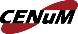 극한핵물질센터 Center for Extreme Nuclear Matters (CENuM)
3. 실험에 필요한 요건들
1. 12C, Energy of 100 & 200 MeV/u, Rate of 104 -107 (Hz)
        -> 빔주사율은 조정가능 (정확한 값은 질의 예정) / 모델링을 통해서 계산 필요
2. beam size
        -> 빔크기 조정가능 (정확한 크기는 질의 예정) / 모델링을 통해서 계산 필요   

3. 현재 요청한 beam time
         100 MeV -> 12 hours,   200 MeV -> 12 hours

4.  trigger rate (C2H4 target dimension: 25*25*5 mm3 (463 mg/cm2)
        -> 지난 번 계산을 기준 (부산대)으로 
            Estimated event rate :  2.54 % of the beam intensity of 104 pps (250 Hz)
            The expected event rate  is smaller by factor of 2-3 (due to the geometrical acceptance 
            of the p-TPC readout pads)
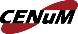 극한핵물질센터 Center for Extreme Nuclear Matters (CENuM)
3. 실험에 필요한 요건들
5. 검출기 위치 및 stopping energy
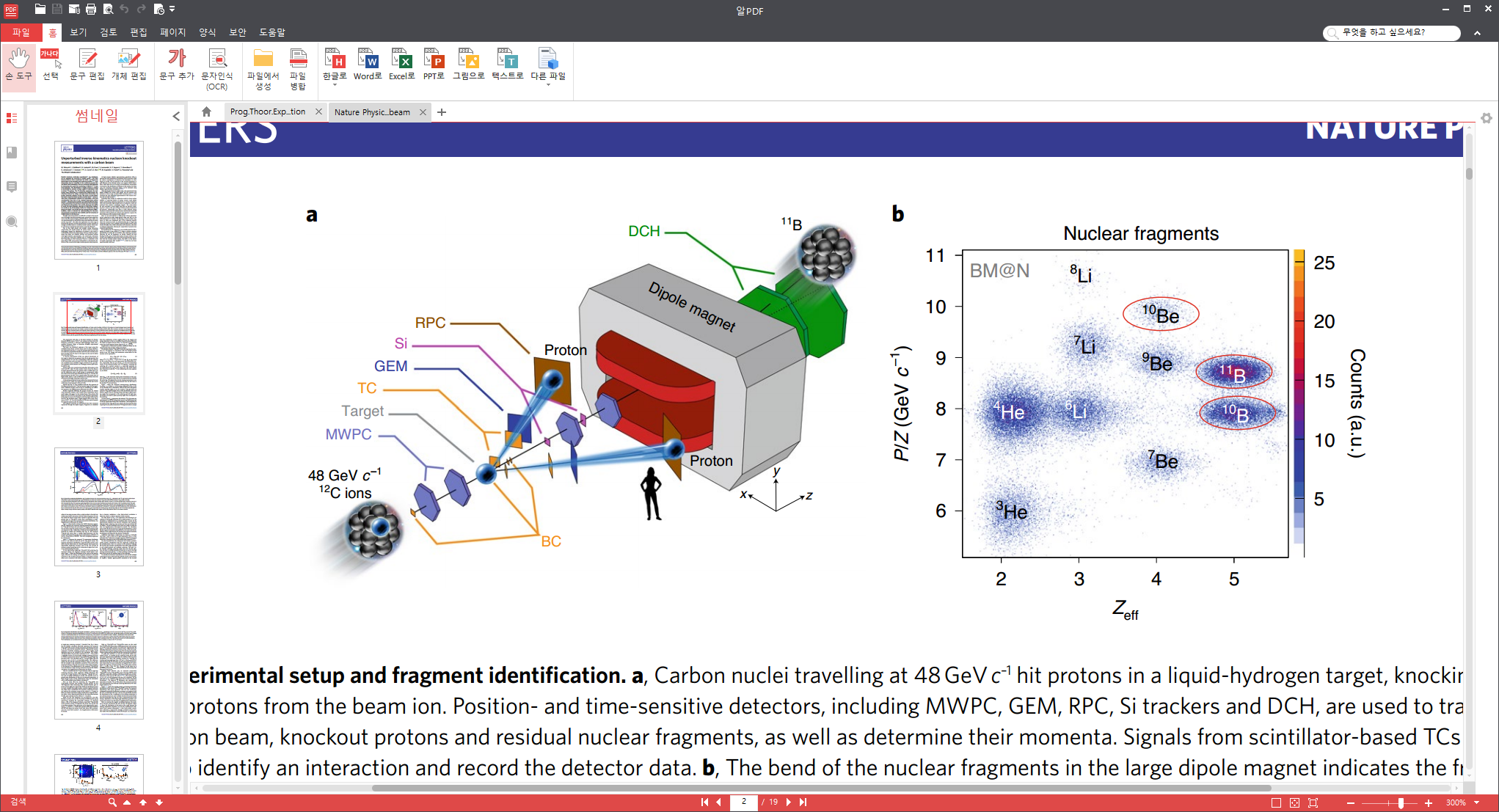 TAS (Two-Arm Spectrometer):  MWPC (Multiwire Proportional Chambers), TC (Trigger Counter), RPC (resistive plate chamber ), and DCH (Drift Chamber)
Two protons are detected between 24 and 37 degree corresponding to 90 QFS (Quasi Free-elastic Scattering)
Nature Physics, June, 2021, “Unperturbed inverse kinematics nucleon knockout measurements with a carbon beam”
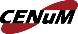 극한핵물질센터 Center for Extreme Nuclear Matters (CENuM)
3. 실험에 필요한 요건들
5. 검출기 위치 및 stopping energy
proton1/proton2 energy distribution
 at 30 & 30 degree for 100 MeV/u 12C beam
11B beam energy distribution
 at forward direction for 100 MeV/u 12C beam
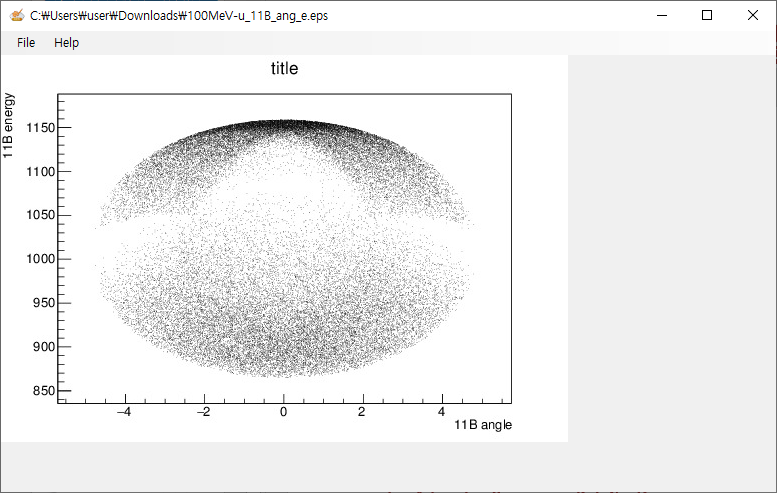 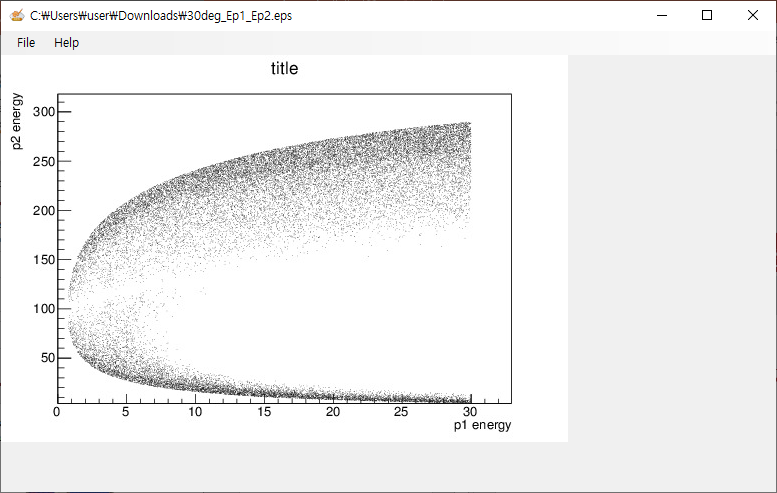 proton1/proton2 energy distribution
 at 30 & 30 degree for 200 MeV/u 12C beam
11B beam energy distribution
 at forward direction for 200 MeV/u 12C beam
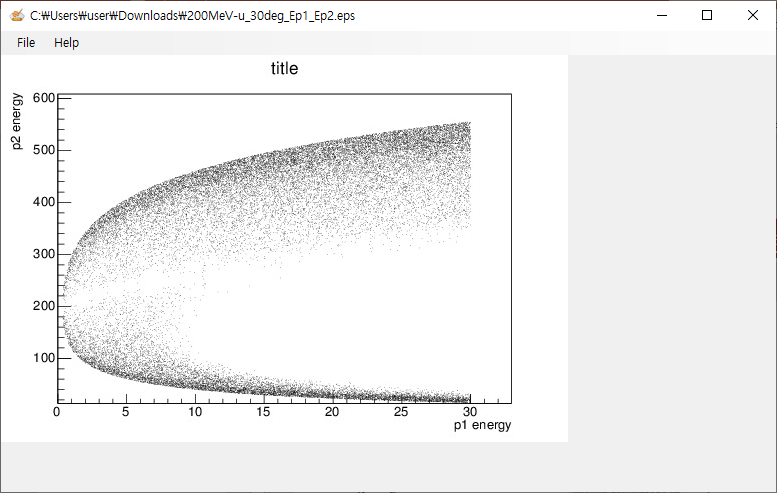 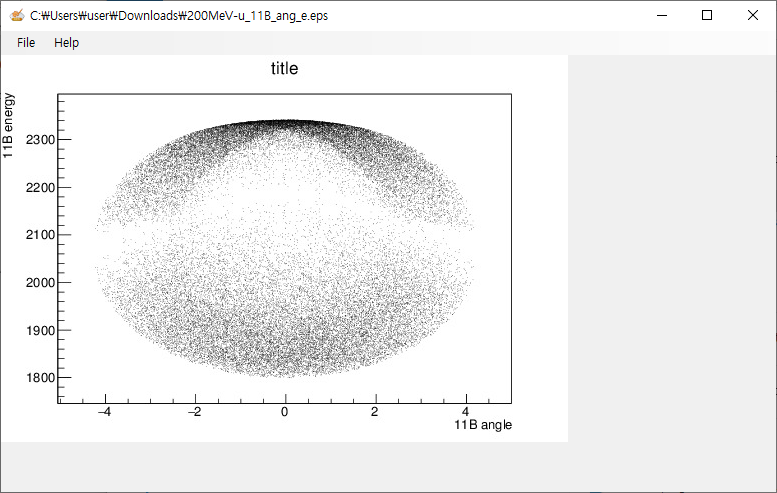 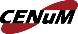 극한핵물질센터 Center for Extreme Nuclear Matters (CENuM)
3. 실험에 필요한 요건들
5. 검출기 위치 및 stopping energy
8Be energy distribution
 at forward direction for 100 MeV/u 12C beam
proton1/alpha energy distribution
 at 30 & 30 degree for 100 MeV/u 12C beam
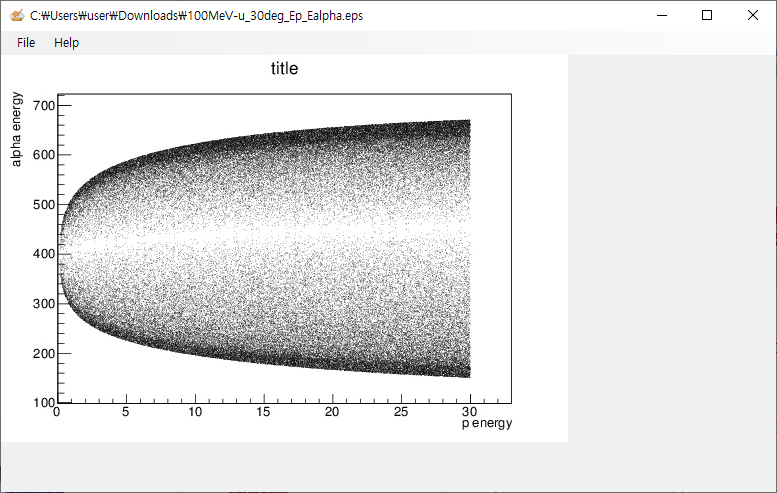 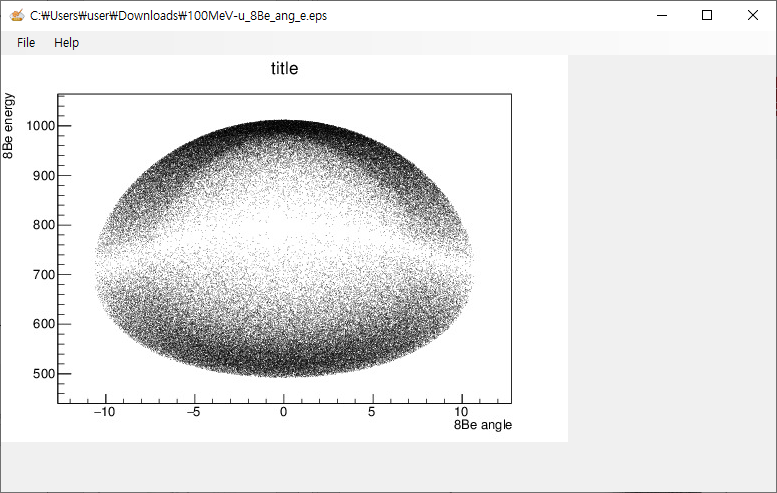 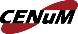 극한핵물질센터 Center for Extreme Nuclear Matters (CENuM)
4. 논의 되어야 될 내용들
i)  HIMAC 실험 준비일정을 세우기 위한 각 세부 검출기의 대략적인 개발 일정과 추가적인 실험장비
ii) 현재, HIMAC 실험 준비에서 가장 논란이 되는 것은 이미 언급되었듯이 통합 검출 시스템의 중앙부에 위치하게 될 p-TPC신호를 처리하게 될 electronics의 확보입니다.
iii) 개별 테스트 및 통합 테스트 일정
iv) 실험 최적화를 위한 physical parameter 결정
         Beam size/Beam intensity/Collimator (필요하다면)/DAQ 및 분석 소프트웨어 선정/
         Target size & shape
v) 장비 운송 일정 및 고려 사항
iv) 일본에서 실험 시 점검 사항
         전기 전원 (110 V 변압기 사용시 실험의 영향?)/COVID19에 대한 준비 (예방접종 등)/실험 참가자 선정/
         실험 비용문제
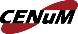 극한핵물질센터 Center for Extreme Nuclear Matters (CENuM)
5. 추가 자료 (일정)
8월
10월
12월
1월
2월
9월
11월
장비 포장 전까지
 실험 장비 점검
장비선적
10일경
선발대
도착
20일경
신동에서
통합실험
20일경
장비포장
5일경
예상 
실험일
25-27
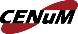 극한핵물질센터 Center for Extreme Nuclear Matters (CENuM)
5. 추가 자료 (필요 장비)
p-TPC
HV Power
1,064 channels (2x175, 2x357)
60000 VDC, 3mA
3500 VDC, 20 mA
6 HV Powers
6 AsAd Boards (256 channel)
3.3 VDC
2 COBOs 
(1 COBO for 2 AsAd boards))
1 Mutant
1 TCA crate
1 PC
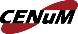